VISTA Informational Webinar for EDDsJuly 15, 2019
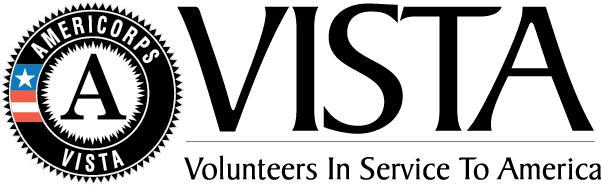 AmeriCorps VISTA (Volunteers in Service to America) is a federal anti-poverty program founded in 1964 which provides full-time volunteers to support projects in communities served by nonprofits, NGOs, and local governmental organizations around the country. 

VISTA Members are people ages 18 and older who commit a year of full-time, 40 hours per week service to help local communities build capacity to develop lasting solutions to poverty in America.
EDA’s mission is to lead the federal economic development agenda by promoting innovation and competitiveness, preparing American regions for growth and success in the worldwide economy.
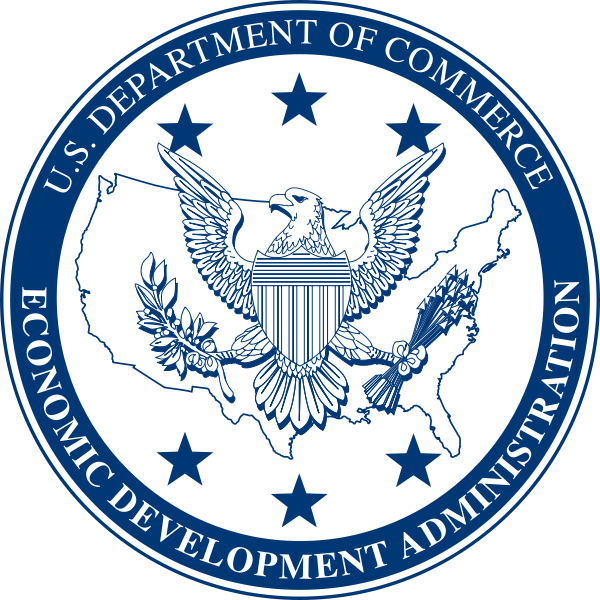 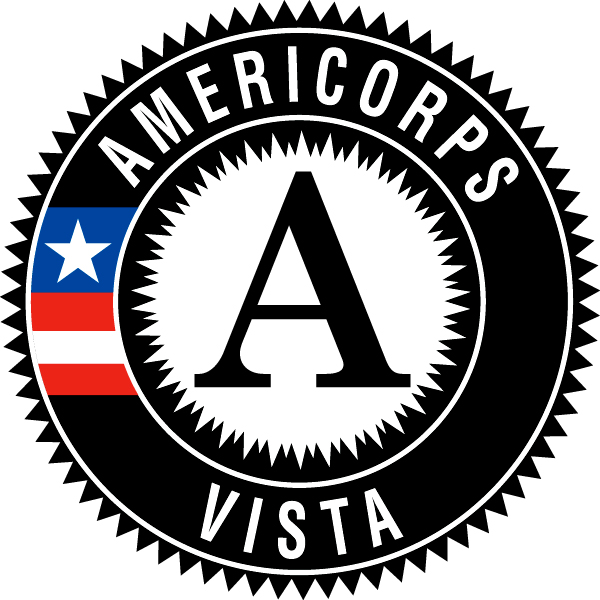 The AmeriCorps VISTA mission is to strengthen organizations that alleviate poverty through volunteering and the mobilization of resources.
[Speaker Notes: EDA provides grants to state and local government, Indian tribes, Economic Development Districts, public and private non-profits, universities and other institutions of higher education to support the development and implementation of economic development strategies for economically distressed communities.

EDA’s goal is to encourage private capital investment in  the nation’s most economically distressed regions, thereby creating and retaining higher-skill, higher-wage jobs]
EDA – VISTA Project History
About the Program
How it Works
2019 Timeline
Types of Projects
Associated Costs
Party Responsibilities & MOA
Training and Orientation
How it Works
[Speaker Notes: Capacity Building Project planning, implementation, and sustainability]
2019 Timeline
August 1: Letters of Interest Due
August 8: Determination and Notification
August 12: Supervisor Orientation Call  
September - November: Recruitment
December: VISTA Selection Finalized
January: VISTA Start of Service
Start in office 
Virtual Pre-Service Orientation 
EDA Welcome Call 
March/April: EDA Regional Office Orientation
Types of Projects
Capacity Building 
Unique task
VISTAs should be working on pressing needs projects for each District but keep in mind:
Alignment with the EDD operations of research, planning, and implementation of economic activity and its integration of activities with other organizations, and 
Primary assignment with the EDD rather than a sub-organization
Types of Projects
Examples of past focus areas:
Survey, assessment, and growth strategy for regional businesses development 
Feasibility for localized development projects
Economic development education and community engagement
Facilitate localized or value add Comprehensive Economic Development Strategy (CEDS) work 
Specific focus on: disaster recovery and mitigation, industry expansion, brownfields, communication strategy, etc.
Associated Costs
VISTA receives stipend from AmeriCorps VISTA
Stipend is $958/month 
Receive post-service benefits including stipend & NCE
EDD pays for all VISTA work related expenses 
Expenses can range from $300-$1000/month 
Pilot program averaged less than $10k/year
Expenses include: desk space, travel, phone lines, trainings, etc.
[Speaker Notes: Education $5,920 first 2 years, stiped $1,300]
Responsibilities
Daily Supervision
Grant Administration
Recruiting
EDD
EDA
Orientation and Training
Monthly Calls
VISTA Costs
Interfacing with CNCS
Monthly Reporting
MOAs
Each EDD will be required to sign a MOA with EDA outlining the roles and responsibilities of each party.
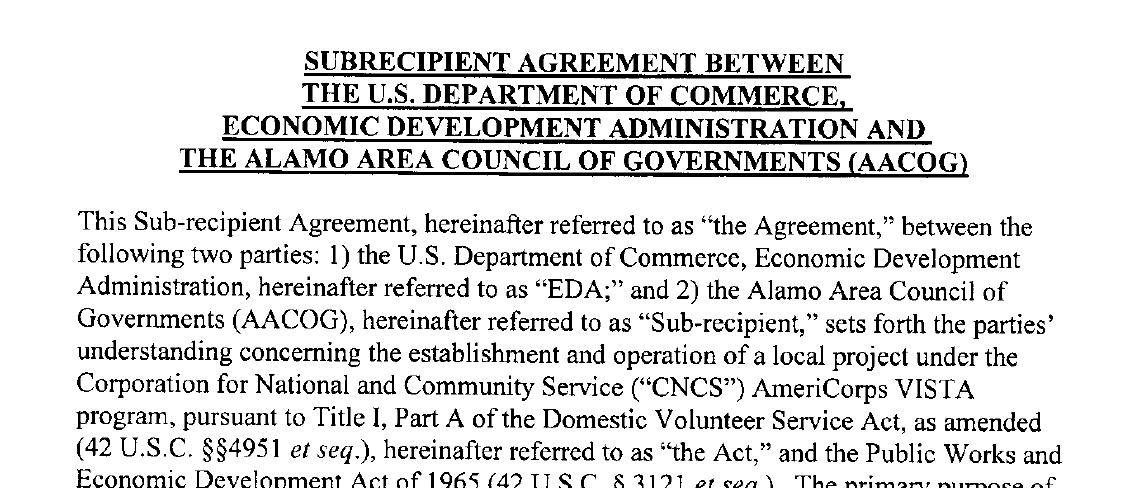 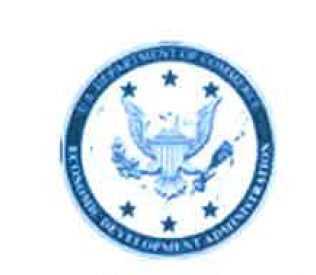 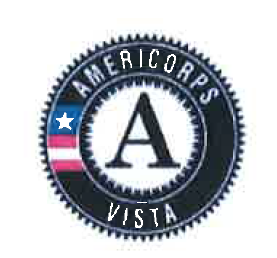 Training and Orientation
AmeriCorps VISTA provides Virtual Pre-Service Orientation (PSO) 
EDD provides on-site orientation and ongoing training 
EDA Virtual Orientation 
EDA provides economic development in service training in Austin or Denver
VISTA Leader will facilitate on-going support and training opportunities
Letters of Interest
VISTA project focus:
Alignment with the EDD operations of research, planning, and implementation of economic activity and its integration of activities with other organizations, and 
Primary assignment with the EDD rather than a sub-organization 
Supervisor: Please include brief bio including their supervising experience and how their role relates to the identified project
Recruitment: Please outline as many recruitment avenues and targets with as much detail as possible
Please submit to:
AURO
Sally Waley
swaley@eda.gov
512-381-8141


DRO
Stacey Webb
swebb@eda.gov
(303) 844-5364
Questions?